چهارمین دوره مسابقه دانشجویی معماربرتر۹5
طراحی خرد فضاهای مرده شهری
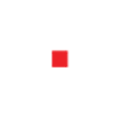 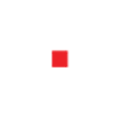 مشخصات سرگروه
نام :
نام خانوادگی :
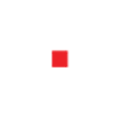 مشخصات اعضای گروه
۱.نام و خانوادگی :
۲.نام و خانوادگی :
۳.نام و خانوادگی :
۴.نام و خانوادگی :
۵.نام و خانوادگی :
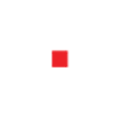 تصویر شیت اول
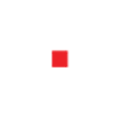 تصویر شیت دوم
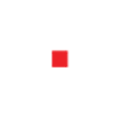 تصویر شیت سوم